МБОУ « Починковская  основная общеобразовательная школа» 
Большеберезниковского муниципального  района  Республики  Мордовия
Эрзянь келень урок
1
Провела учитель начальных классов Зимина С.М.
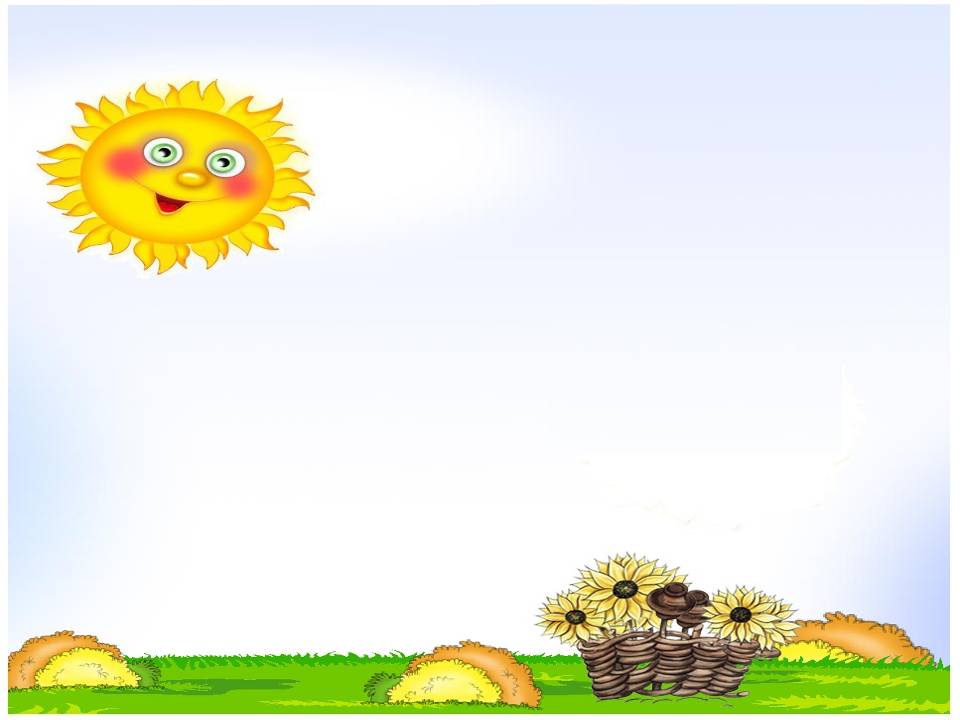 Кудонь ды идем ракшат.
(Ютазенть мельс ледстямось).
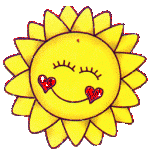 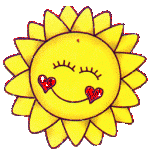 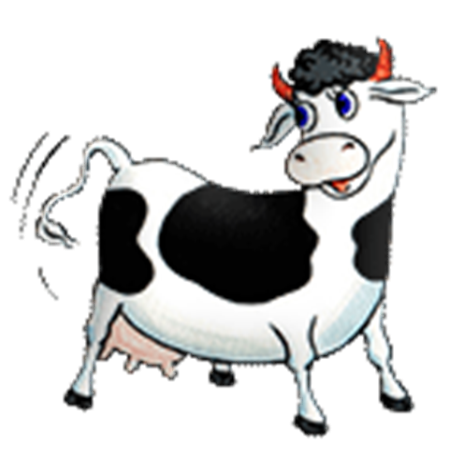 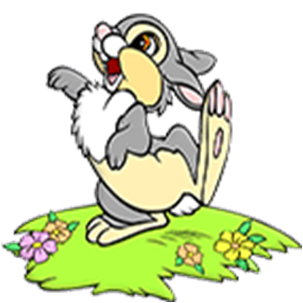 4
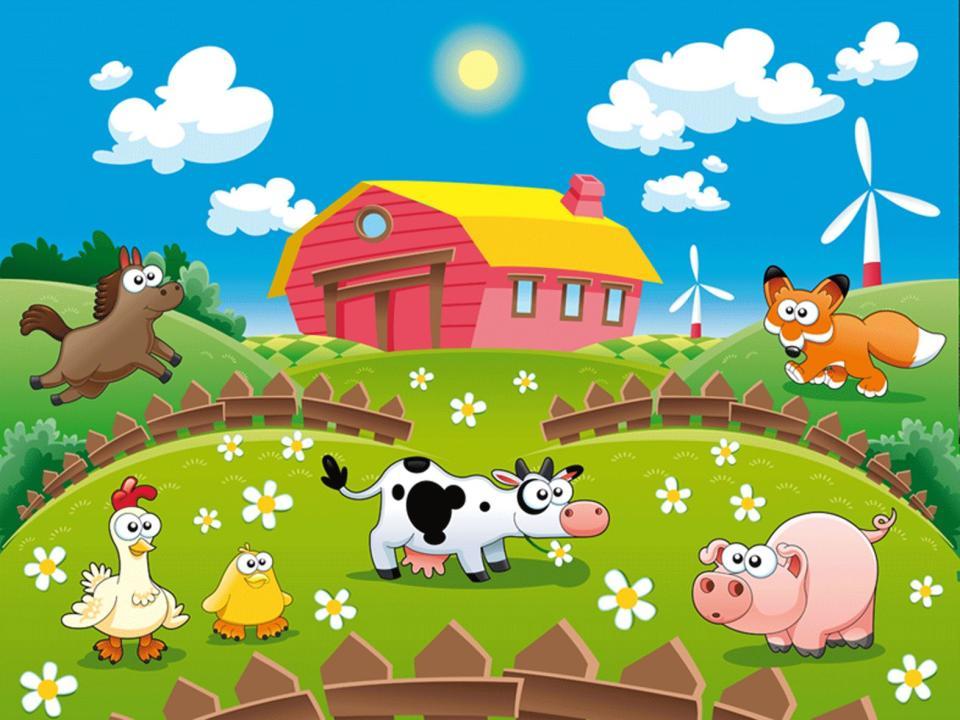 Кудонь ракшат
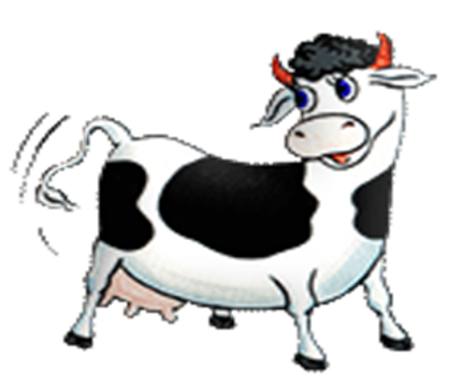 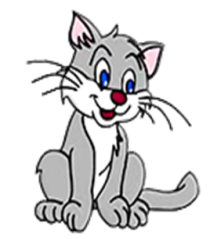 5
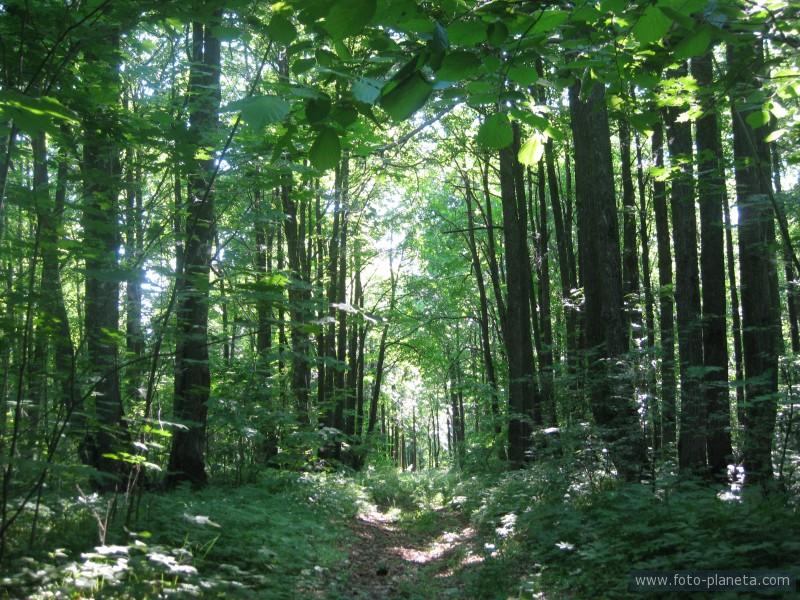 Идем ракшат
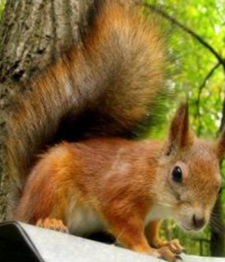 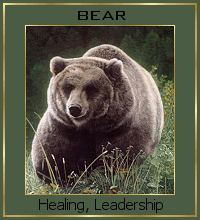 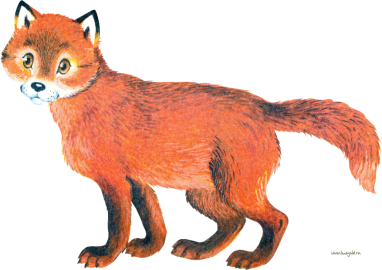 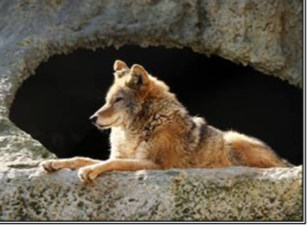 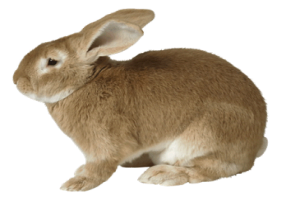 13
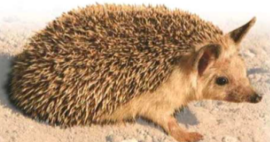 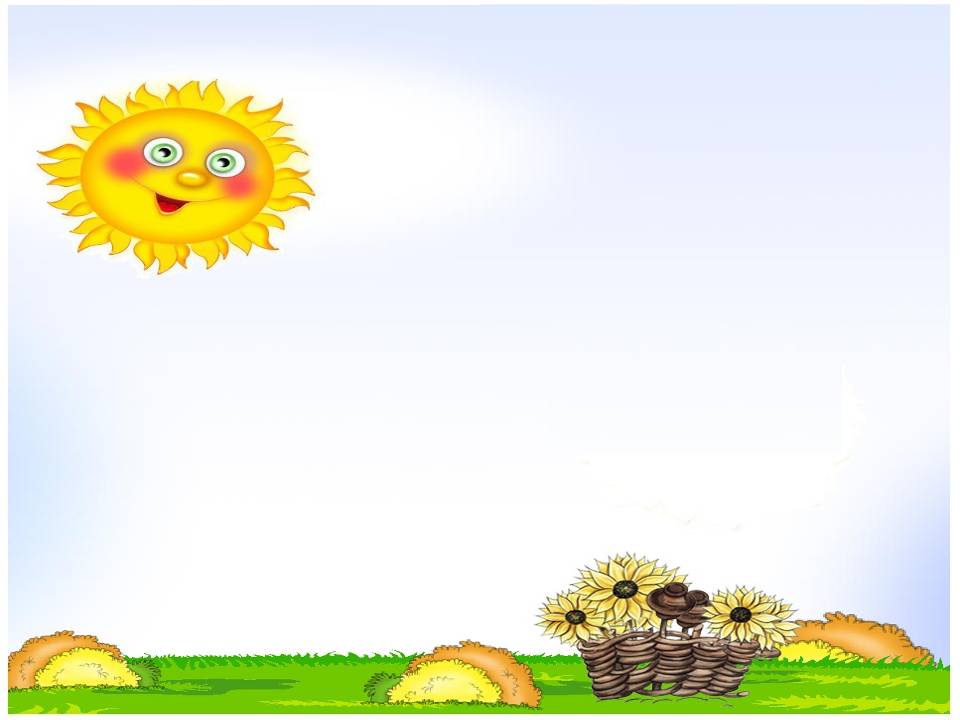 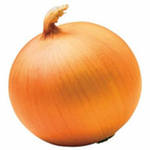 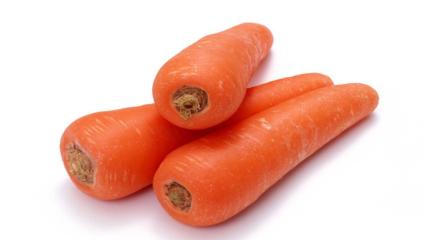 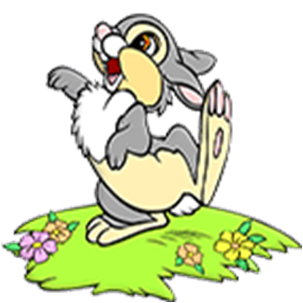 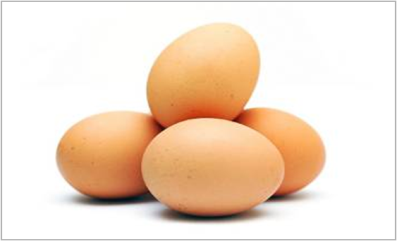 20
Нумолось ярсы пурькадо.
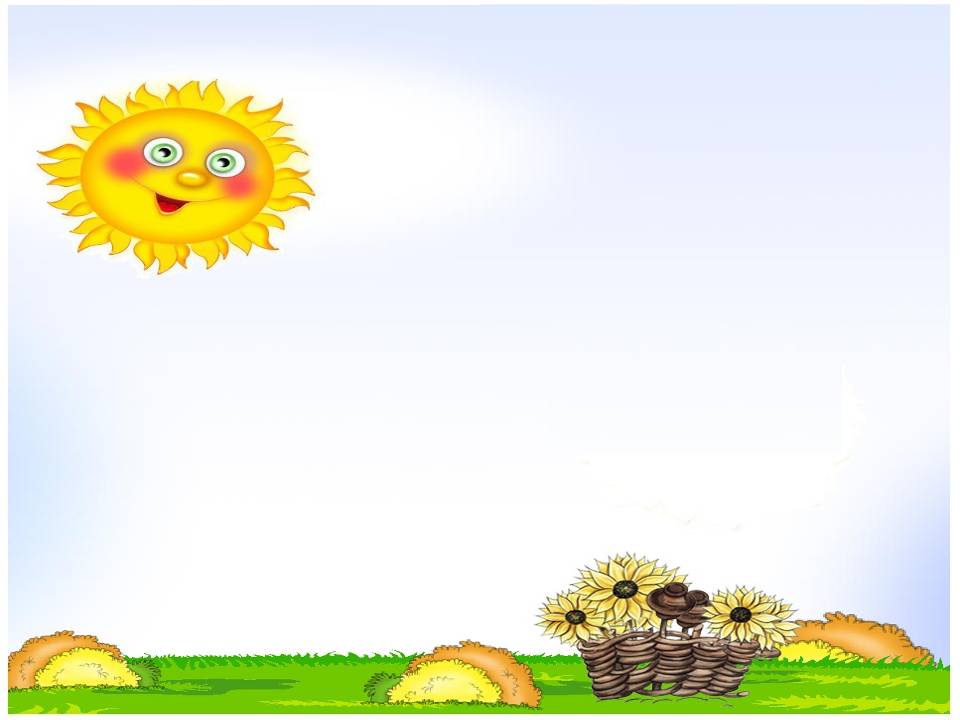 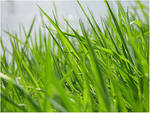 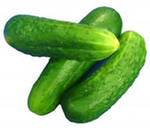 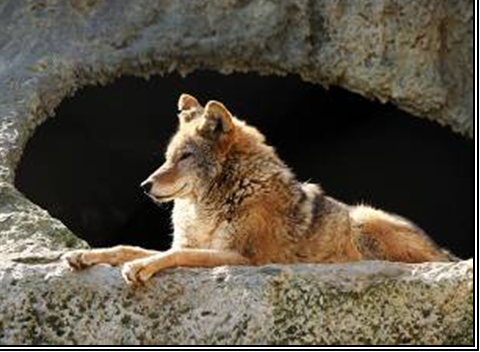 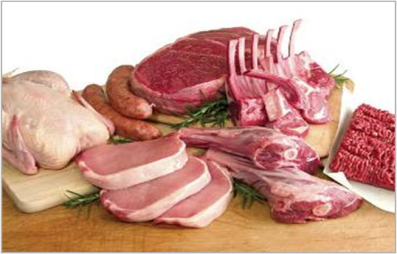 21
Верьгизэсь ярсы сывельде.
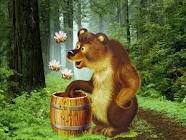 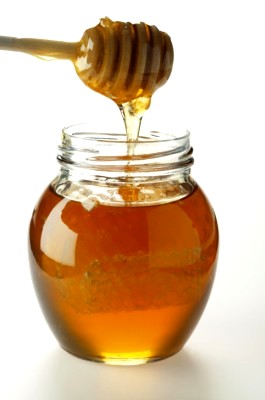 МЕДЬ
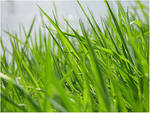 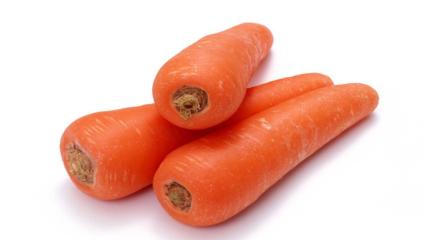 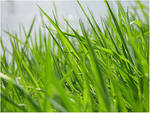 22
Овтось ярсы медьте..
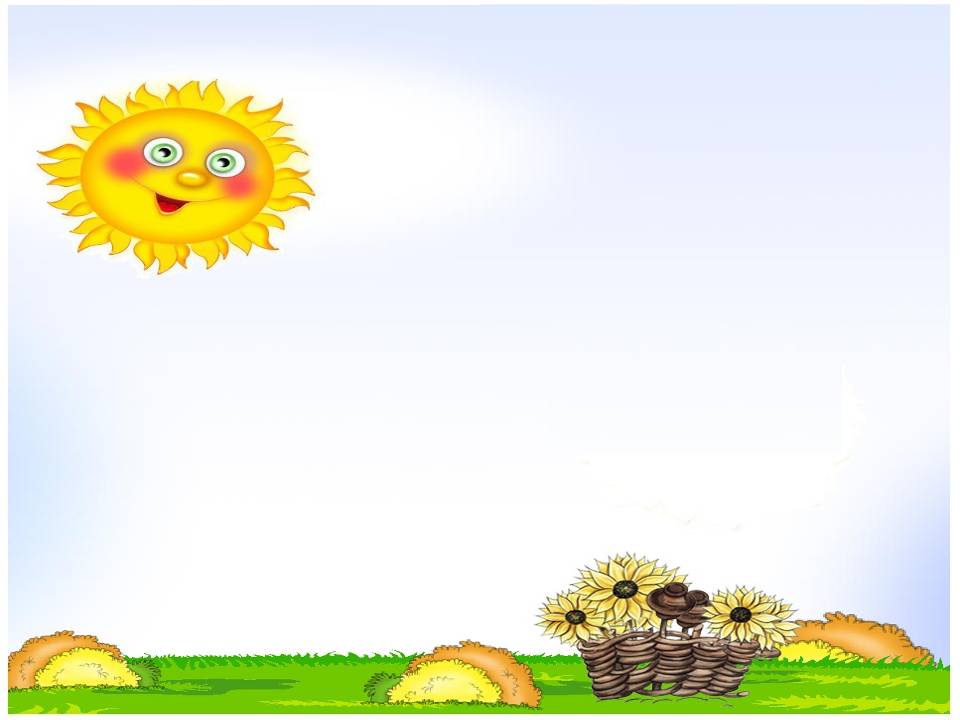 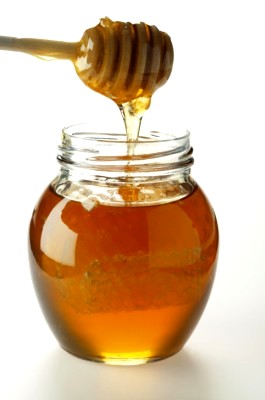 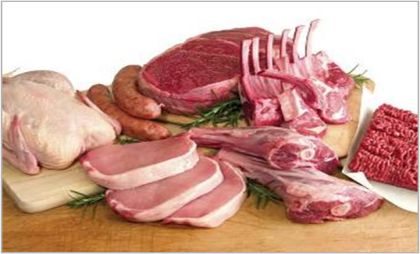 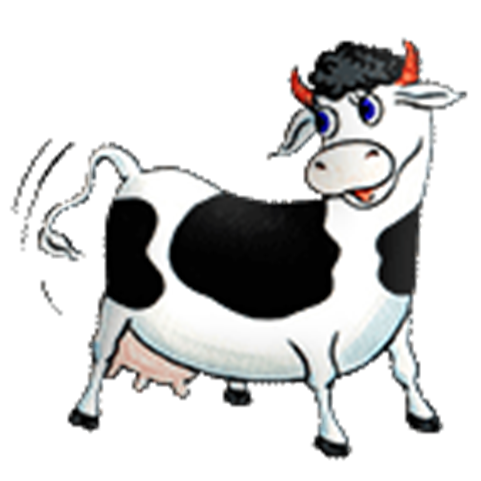 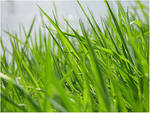 24
Скалось ярсы тикшеде.
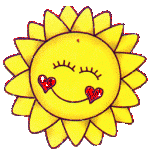 Оймсетяно!
25
Вейке
Ламо
каткат
катка
киска
кискат
скалт
скал
реветь
реве
тувот
туво
алашат
алаша
сеят
сея
27
Мягкие согласные
Твёрдые согласные
Вейке
Ламо
овто
овтот
нумоло
нумолот
ривезь
ривезть
ур
урт
верьгиз
верьгизт
сеель
сеельть
35
Твёрдые согласные
Мягкие согласные
Вастомазонок!
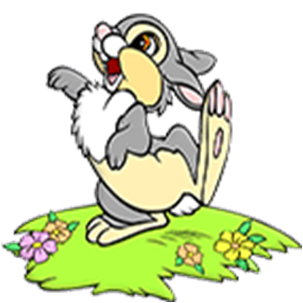 44